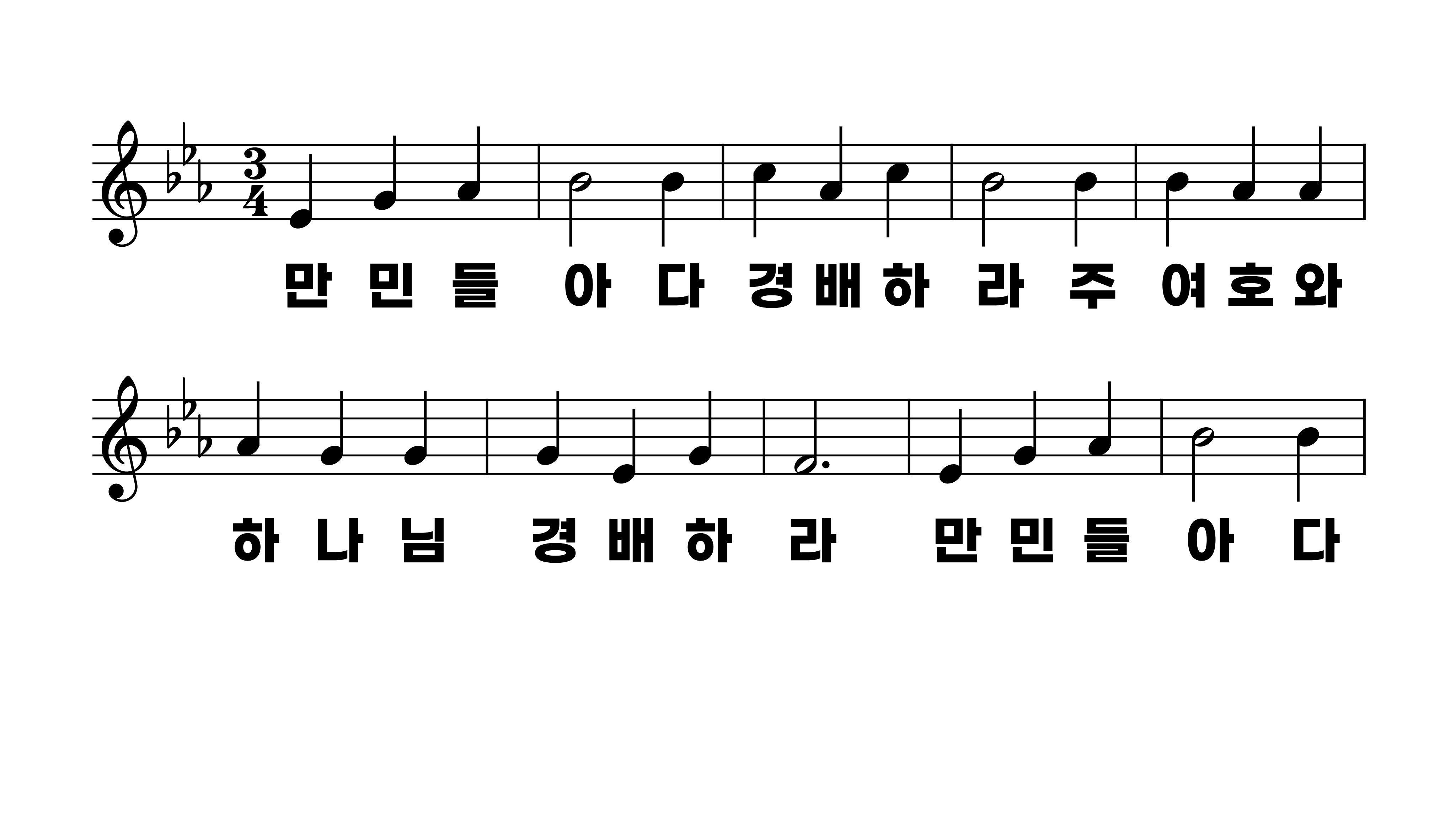 626장 만민들아 다 경배하라
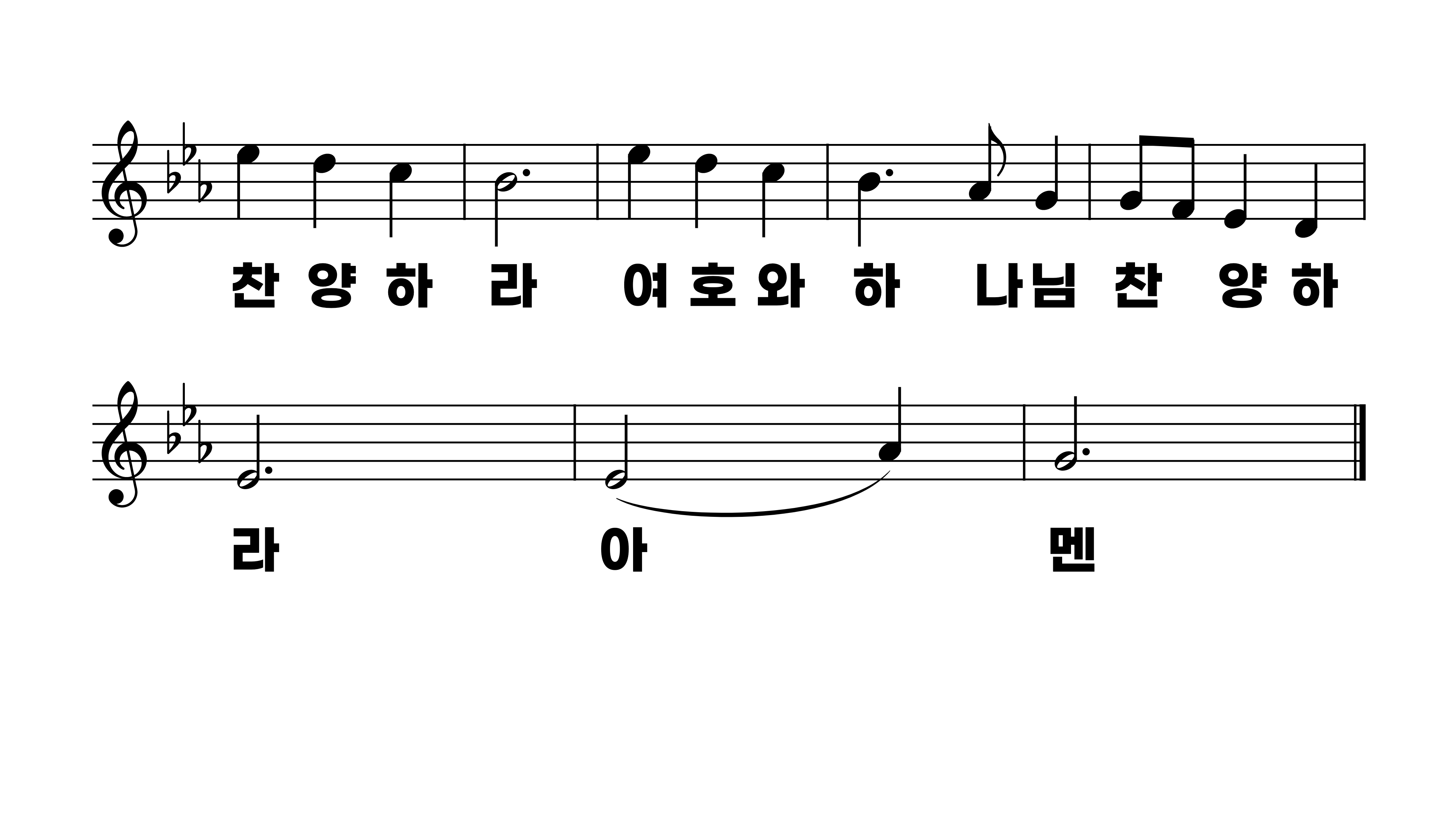 626장 만민들아 다 경배하라